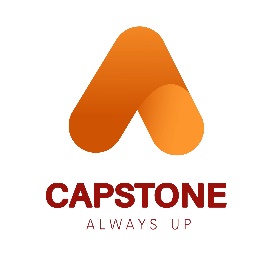 Beijing Capstone Management Consulting Co. Ltd.
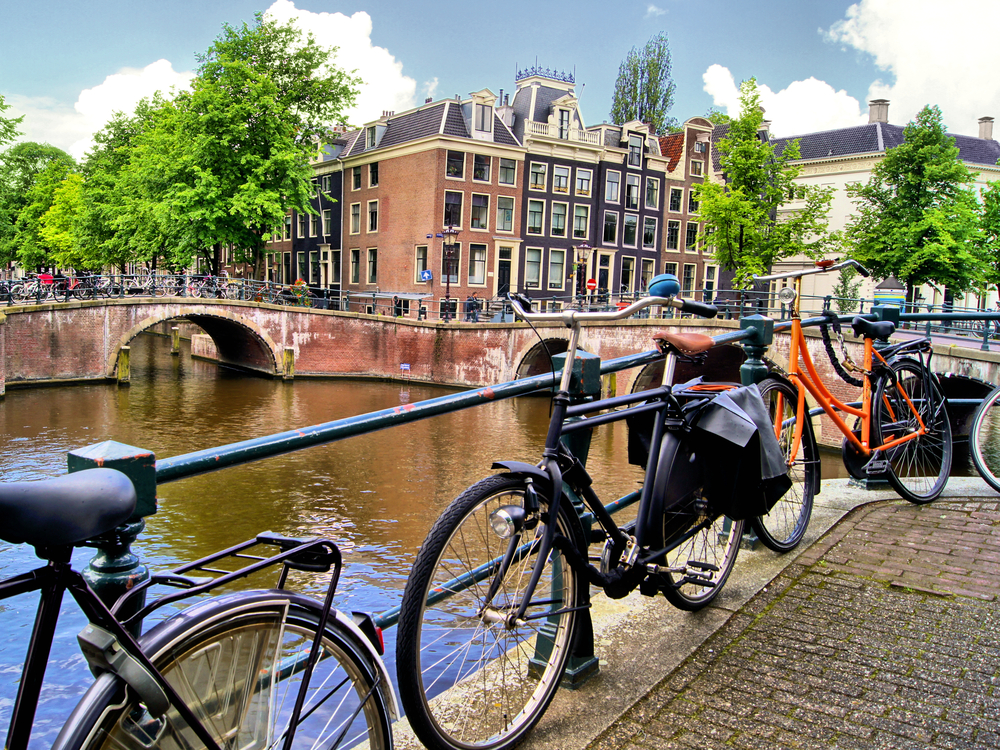 27 Sep – 1 Oct 2013 | Amsterdam, Netherlands
ESMO 2013
Letter from Prof Rolf Stahel
Dear Colleagues
It is my pleasure to present this ETOP slide set which has been designed to highlight and summarise key findings in thoracic cancers from the major congresses in 2013: ASCO, ECCO-ESMO and WCLC. This slide set specifically focuses on ESMO and is available in 2 languages – English and Italian.
The area of clinical research in oncology is a challenging and ever changing environment. Within this environment we all value access to scientific data and research which helps to educate and inspire further advancements in our roles as scientists, clinicians and educators. I hope you find this review of the latest developments in thoracic cancers of benefit to you in your practice. If you would like to share your thoughts with us we would welcome your comments. Please send any correspondence to etop@etop.eu-org.
I would like to thank our ETOP members Dr Solange Peters and Dr Martin Reck for their role as Editors – for prioritising abstracts and reviewing slide content – also Dr Serena Ricciardi for overseeing translation to Italian. The slide set you see before you would not be possible without their commitment and hard work. 
And finally, we are also very grateful to Lilly Oncology for their financial, administerial and logistical support in the realisation of this complex yet rewarding activity.


Yours sincerely, Rolf Stahel President, ETOP Foundation Council
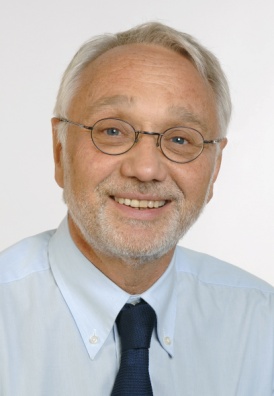 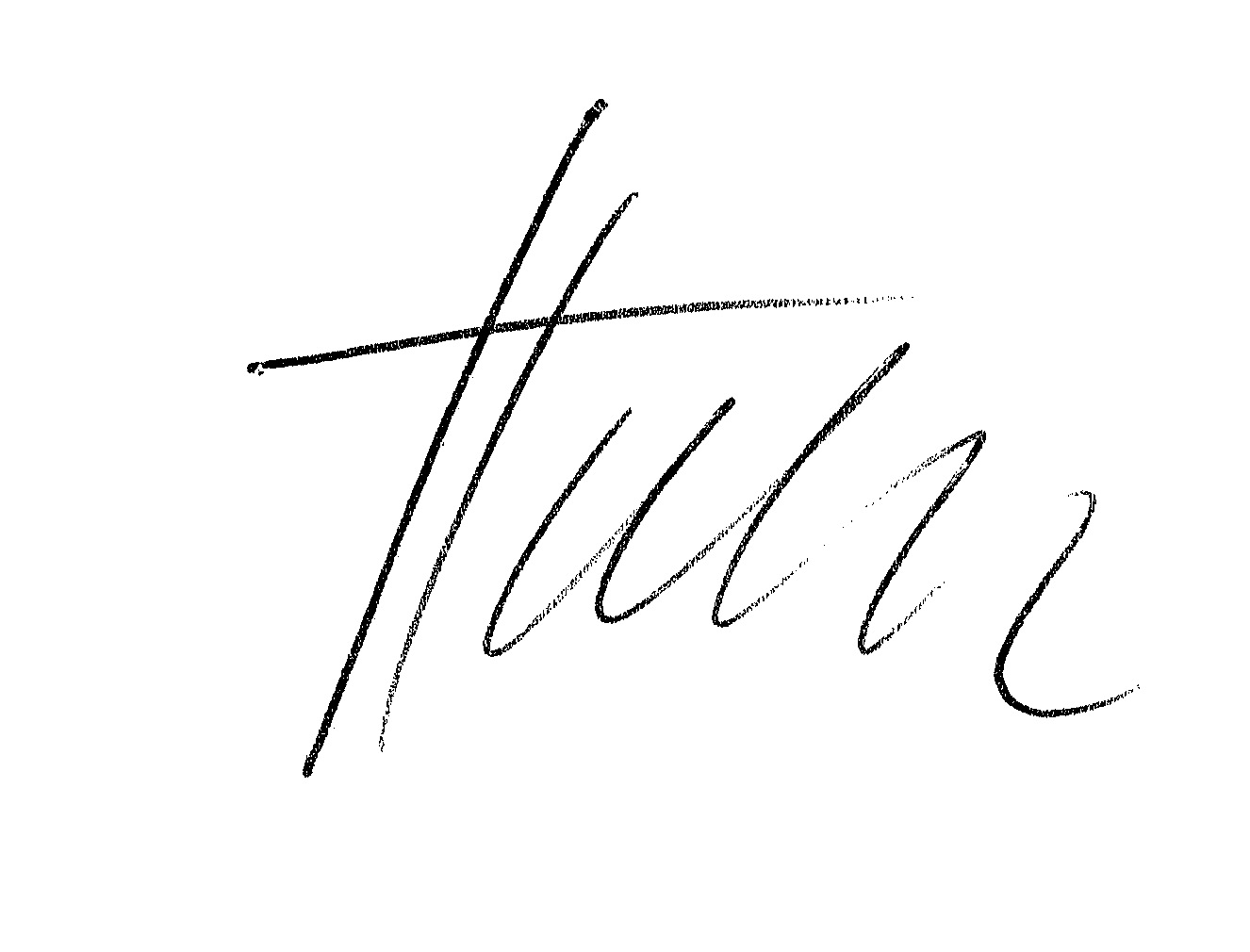 ETOP Medical Oncology Slide Deck Editors 2013
Focus: stage III & IV / other malignancies and related biomarkers
Dr Solange Peters
Multidisciplinary Oncology Center, Lausanne Cancer Center, Lausanne, Switzerland
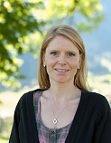 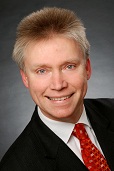 Focus: early stage I & II and related biomarkers 
Dr Martin Reck
Department of Thoracic Oncology, Hospital Grosshansdorf, Grosshansdorf, Germany
Table of contents
Early stage / locally advanced NSCLC and related biomarkers 
Metastatic NSCLC and related biomarkers
Early stage / locally advanced NSCLC and related biomarkers
2: A phase III study of belagenpumatucel-L therapeutic tumor cell vaccine for non-small cell lung cancer (NSCLC) – Giaccone G et al
Randomised, double-blind, Phase III study

Objective: To evaluate the efficacy of the therapeutic vaccine, belagenpumatucel-L (Lucanix®) in patients with advanced NSCLC without progression after frontline chemotherapy (up to 6 cycles) or chemoradiotherapy
Belagenpumatucel-L 2.5 x 107 cellsa
(n=270)
Key patient inclusion criteria
NSCLC
Stage T3N2-IIIA, IIIB or IV
No progression after frontline chemotherapy or chemoradiotherapy
ECOG PS ≤2
(n=532)
PD
Stratification
Stage, brain metastases
Frontline radiation therapy/bevacizumab
R
Placeboa
(n=262)
PD
Primary endpoint
OS
Secondary endpoints
PFS, ORR, safety
aIntradermal injections were given monthly for 18 months followed by 2 quarterly injections
Giaccone et al. Ann Oncol 24, 2013; (suppl; abstr LBA2)
Results: Survival of IIIB/IV patients enrolled within 12 weeks
Key results
Median age was 61 yrs; 57% adenocarcinoma, 27% squamous, and 6% large cell carcinoma
Primary endpoint of OS did not significantly differ between vaccine and placebo (20.3 vs. 17.8 months; HR=0.94; p=0.594)
Cox regression analysis demonstrated that a shorter time between randomisation and the end of frontline chemotherapy significantly increased survival (p=0.002)
In a subgroup analysis, a significant survival benefit was observed among patients with stage IIIB/IV NSCLC treated with the vaccine who had received prior radiotherapy enrolled within 12 weeks (40.1 vs. 10.3 months with placebo; HR 0.45; p=0.014) (figure)
1.0
Stage IIIB/IV patients enrolled within 12 weeks of radiation therapy
0.8
Vaccine
0.6
Survival
0.4
Placebo
Median survival 
Vaccine 40.1 months (n=43) 
Control 10.3 months (n=36)
0.2
p=0.014
HR=0.45
0.0
0
6
12
18
24
30
36
42
48
54
Time (months)
Giaccone et al. Ann Oncol 24, 2013; (suppl; abstr LBA2)
Conclusions
The trial lacked sufficient power to meet the primary endpoint
However, a considerable increase in OS was observed in stage IIIB/IV patients who began belagenpumatucel-L within 12 weeks of the completion of frontline chemotherapy
Survival advantage was also observed in stage IIIB/IV patients who received prior radiation therapy
These data, along with a strong safety profile, warrant further investigation of belagenpumatucel-L for NSCLC, and subgroup analysis strictly require prospective validation
Giaccone et al. Ann Oncol 24, 2013; (suppl; abstr LBA2)
19: Adjuvant pazopanib or placebo in resected stage I NSCLC patients: Results of the NSCLC adjuvant randomized phase II trial (IFCT0703) from the French collaborative Intergroup – Besse B et al
Randomised, double-blind, non-comparative, Phase II study

Objective: To evaluate the feasibility and tolerance to adjuvant pazopanib, an oral angiogenesis inhibitor, in patients with resected NSCLC
Pazopanib 400 or 800 mg/daya
(n=72)
PD
Key patient inclusion criteria
Completely resected NSCLC
Stage I
ECOG PS 0/1
(n=143)
Stratification
Tumour size
Squamous cell carcinoma
R
Placebo
(n=71)
PD
4–8 weeks after surgery
6 months of treatment
Primary endpoint
Compliance (% patients that receive treatment for at least 12 weeks)
Secondary endpoints
OS, tolerance/compliance, toxicity
Recurrence site, QoL
aAt start of study, patients were randomised to 800 mg/day but this was reduced to 400 mg/day on recommendation by the Internal Displacement Monitoring Centre due to insufficient compliance after interim analysis of first 64 patients
Besse et al. Ann Oncol 24, 2013; (suppl; abstr LBA19)
Results: Compliance among ITT population
Key results
143 patients enrolled (median age 60 yrs; 61% male; 91% smokers)
Adequate compliance was more often observed with the lower dose of pazopanib (69%, 95% CI 50–84 with 400 mg compared with 38%, 95% CI 21–56 with 800 mg; p=0.012) 
Dose modifications were seen in 44% and 34% of the higher and lower dose groups, respectively









The proportion of patients with at least one grade 3/4 toxicity was 53% in pazopanib 800 mg group (13% for placebo) and 38% in pazopanib 400 mg group (27% for placebo)
Besse et al. Ann Oncol 24, 2013; (suppl; abstr LBA19)
Conclusions
This is the first feasibility study of adjuvant VEGFR TKI
Both compliance and toxicity were compromised at the higher pazopanib dose of 800 mg/day suggesting that this dose is not feasible as adjuvant treatment for NSCLC
However, at the reduced dose of 400 mg/day, compliance and tolerance were acceptable in this setting
Besse et al. Ann Oncol 24, 2013; (suppl; abstr LBA19)
20: FLT1 gene variation as a major determinant of recurrence in stage I-III non-small cell lung cancer – Innocenti F
Study objective
To investigate the association of SNPs of the VEGF-pathway with survival in patients with early stage, operable NSCLC
Study type/design
Candidate gene genotyping study with a prospective independent validation
VEGF-pathway genes from an initial cohort of 150 patients with stage I-III NSCLC were analysed for 53 SNPs 
Five SNPs passed the false discovery rate and were genotyped in a validation cohort of 146 patients
Primary endpoint: RFS
SNP, single-nucleotide polymorphism;
RFS, recurrence-free survival
Innocenti. Ann Oncol 24, 2013; (suppl; abstr LBA20)
Results: Five germline gene variants associated with recurrence-free survival
Key results
In the initial cohort: FLT1 rs7996030 and rs9582036 were associated with decreased RFS (HR=1.67 [95% CI, 1.22–2.29]; 1.51 [1.14–2.01], respectively); 3 KRAS SNPs were also associated with shorter RFS
In the validation cohort: Negative effect of FLT1 rs9582036 on RFS confirmed (HR=1.69 [0.99–2.89]; p=0.028)
In a pooled analysis of both cohorts, the HR of rs9582036 (A>C) for RFS was 1.76 (1.31–2.47, p=0.0001)








Key conclusions
FLT1 is a negative prognostic marker in early stage NSCLC
May act through negative regulation of VEGFR-1 on tumour angiogenesis
Initial cohort
Validation cohort
Innocenti. Ann Oncol 24, 2013; (suppl; abstr LBA20)
3402: Pemetrexed (PEM) and cisplatin (CIS) with concurrent thoracic radiation after PEM+CIS induction in patients with unresectable locally advanced non-squamous non-small cell lung cancer (NS-NSCLC): primary results of a phase II study – Garrido P et al
Single-arm, Phase II study

Objective: To evaluate efficacy and safety of PEM+CIS induction followed by PEM+CIS with concurrent radiotherapy (RT) in patients with locally advanced NS-NSCLC
Induction CT (2 cycles)
Concurrent CT (2 cycles) + RT
PEM 500 mg/m2+ CIS 75 mg/m2 day 1, q3w
Key patient inclusion criteria
Unresectable NS-NSCLC
Stage IIIA/IIIB 
ECOG PS 0/1
FEV1 >50%, DLCO >40%
(n=90)
PEM 500 mg/m2+ CIS 75 mg/m2 day 1, q3w
PD
+
Radiotherapy 
(total 66 Gy; 33 fractions of 2 Gy)
Secondary endpoints
Objective tumour response rate (RR)
OS
Safety and tolerability
Primary endpoint
PFS at 1 year
Progression to radiotherapy regimen for patients who had no residual neurological toxicity (>Grade 2), no signs of progression, ECOG PS 0/1 and total lung volume (V20) ≤35%
FEV1, forced expiratory volume in 1 second
DLCO, carbon monoxide lung diffusion capacity
Garrido et al. Ann Oncol 24, 2013; (suppl; abstr 3402)
Efficacy: PFS
Key results
Median age 61.4 yrs, 56.7% male; 71.1% of patients (64/90) completed treatment
One-year PFS rate was 51.3% and median PFS was 10.6 months (figure)
The overall response rate was 58.9% (disease control rate 77.8%)
1.0
0.8
0.6
PFS probability
0.4
0.2
0.0
0
6
12
18
24
30
Time (months)
Key conclusion
PFS at 1 year was similar to previous studies of CIS-based induction CT with subsequent CT+RT
aMaximum likelihood estimate; bKaplan-Meier estimate
Garrido et al. Ann Oncol 24, 2013; (suppl; abstr 3402)
Safety: Grade 3/4 toxicities
Key results
Overall 42.2% of patients reported Grade 3/4 AEs at any time
Key conclusion
Esophagitis and neutropenia were the main toxic effects during CT+RT treatment
Frequency of effects was considered acceptable for locally advanced NSCLC
aSelected based on clinical relevance for combined CT+RT; bOnly one Grade 4 esophagitis, all other events reported in table with Grade 3
CTCAE, Common Terminology Criteria for Adverse Events
Garrido et al. Ann Oncol 24, 2013; (suppl; abstr 3402)
3403: Treatment compliance of customized postoperative chemotherapy after NSCLC resection: A toxicity/safety analysis of SCAT (Spanish Customized Adjuvant Therapy) trial – Spanish Lung Cancer Group/GECP – Massuti B et al
Study Objectives
To investigate BRCA1 as a prognostic indicator for CT response in patients with resected NSCLC
Study type/design
Phase III trial in adult patients with NSCLC who had undergone complete R0 resection and had no history of CT or RT (stratified by disease type [N1 or N2], age, histological status [squamous or non-squamous] and resection status pneumonectomy or lobectomy) 
Treatment arms of 4 full cycles: quartile 1 cisplatin-gemcitabine (CG); quartiles 2 & 3 cisplatin-docetaxel (CD); and quartile 4 docetaxel (D), with CD as control treatment
Primary endpoint: OS; Secondary endpoints: disease-free survival, toxicity, recurrence pattern
Key results
500 patients (median age 64 yrs, 79.4% male) were randomised to treatment; 392 in the experimental arm and 108 in the control arm
Majority of patients had low levels of BRCA1 expression
Toxicity and compliance were assessed in 297 patients
Safety profiles differed between treatment schedules: incidence of neutropenic fever was highest with CD 10%; nausea/vomiting highest with CG 11.1%
Over 4 cycles, full compliance was shown by 80.83% of control arm, 91.2% of CG arm, 79.2% of CD arm and 88.1% of D arm
Key conclusions
Low levels of BRCA1 expression were found in the majority of patients with resected NSCLC and safety profiles varied by treatment
Massuti et al. Ann Oncol 24, 2013; (suppl; abstr 3403)
3422: Safe introduction of VATS in the Netherlands: First results of a nation-wide audit – Ten Berge M et al
Study objective
To compare surgical outcomes following VATS and thoracotomy in patients with NSCLC
Study design
Retrospective analysis of data from a Dutch national database of NSCLC resected patients
Data from VATS vs. thoracotomy were compared using multivariate analysis and Chi-square tests
Key results
1,580 patients were included in the analysis; patient characteristics were similar between the groups although more advanced tumour stages were seen in the thoracotomy group
Over 75% of lobectomies were performed by VATS; similar numbers of resected N1 and N2 lymph nodes were found in each group
No significant differences were found between the groups for re-intervention rate (4.1% with VATS and 5.1% with thoracotomy) or 30-day mortality (1.6% and 3.1%, respectively)
Air leakage longer than 5 days and pneumothorax were more frequent in the VATS group but did not lead to prolonged hospital stays
Key conclusion
The VATS procedure has been used for NSCLC resections with increasing frequency since 2006 and this analysis suggests that it has been introduced safely
VATS, video-assisted thoracic surgery
Ten Berge et al. Ann Oncol 24, 2013; (suppl; abstr 3422)
3431: Reliability of small biopsy samples for determining PD-L1 expression in non-small cell lung carcinoma, compared with resected specimens using immunohistological staining – Satoru K et al
Study objective
To assess and compare the expression rate of PD-L1 in resected specimens and small biopsy samples from patients with NSCLC 
Study design
Retrospective, single-centre study of patients with NSCLC and both resected specimens and biopsy samples
PD-L1 expression was assessed by immunohistochemistry H score and; 1) compared between biopsy samples and resected specimens; 2) correlated with clinicopathological characteristics (age, gender, histology, or classification by pT, pN and pStage)
Key results
79 patients were analysed (median age 68 yrs; 35% male; 48% stage I)
PD-L1 expression was assessed in 59 cases of endobronchial biopsy, 12 cases of transbronchial needle aspiration and 8 cases of CT-guided needle biopsy; concordance rate between biopsy samples and resected specimens was 92.4%
There was no association between PD-L1 expression and patient characteristics
Key conclusions
Expression levels of PD-L1 in biopsy samples and resected specimens from patients with NSCLC were in accordance
PD-L1 expression was unrelated to patient characteristics
H score, hybrid score
Satoru et al. Ann Oncol 24, 2013; (suppl; abstr 3431)
3433: Non-small cell lung cancer in women: Description of early stages from the Spanish World07 database – Artal Cortes A et al
Study objective
To describe characteristics of European women with stages I–IIIA NSCLC
Study design
Descriptive analysis of Spanish World07 database of 1,759 women with NSCLC 
Key results
477 of the 1,759 patients presented with stages I-IIIA [stage I (n=218), stage II (n=83), stage IIIA (n=176); median age 62 yrs; 56% prior or current smokers; 20% affected by second-hand smoke; 85% post-menopausal]
Surgery was performed in 331/477 (69.4%) patients and lobectomy was the most commonly performed operation (87.0% of cases)
Among resected patients, adjuvant chemotherapy, thoracic radiotherapy and chemoradiotherapy were given in 32.5%, 23.5% and 11.7% of patients, respectively
Median OS was 83.2 months
Key conclusions
This analysis will inform discussion on the topic of NSCLC in women
Artal Cortes et al. Ann Oncol 24, 2013; (suppl; abstr 3433)
3436: Local control predicts survival in operable patients receiving stereotactic radiotherapy for early lung cancer: A Japanese-European comparison – Suzuki O et al
Study objective
To assess differences in SBRT technique and patient outcome between Japan and the Netherlands
Study design
Retrospective analysis of data from lung cancer patients who were treated with SBRT (40-60 Gy, delivered in 3-10 fractions) for a single lesion (T1-2N0M0)
Key results
383 patients (n=162 in Japan and n=221 in the Netherlands) were followed for median of 41 months; Dutch patients displayed worse WHO PS and significantly larger GTVs than Japanese patients 
Treatment dose was prescribed at the periphery of the PTV in Dutch patients and at the isoceter in Japanese patients, resulting in peripheral BEDs of 102 Gy (+/- 21) and 83 Gy (+/- 5), respectively
After correcting for PS and GTV values, there was no significant difference observed for OS at 3 years or DSS between the countries (72% and 85% for Japanese patients; 52% and 76% for Dutch patients; HR 0.88, p=0.47)
LCR at 3 years was higher in Dutch patients (93% vs. 84% in Japanese, p<0.05) and BED and GTV were significant factors; this had a significant effect on OS in operable patients
Key conclusions
Higher dose yielded better local control, which had a significant influence on OS in patients with operable tumours
SBRT, stereotactic radiotherapy; PS, performance status; GTV, gross tumour volumes; BED, biologically effective dose; DSS, disease specific survival; LCR, local control rate; PTV, planning target volume
Suzuki et al. Ann Oncol 24, 2013; (suppl; abstr 3436)
Metastatic nsclc and related biomarkers
32: Prognostic and predictive role of KRAS mutations in patients with advanced non small cell lung cancer treated with docetaxel or erlotinib as second line treatment in the TAILOR trial – Garassino MC et al
Study objective
To prospectively assess the prognostic and predictive value of KRAS mutations in patients with NSCLCtreated with either second-line erlotinib or docetaxel
Study design
Pre-planned analysis within the TAILOR trial
Patients (n=220) with advanced NSCLC (EGFR wt) who had previously received platinum-based chemotherapy were randomised to erlotinib 150 mg/day or docetaxel 75 mg/m2 (Days 1 and 22) or 35 mg/m2 (Days 1, 8, 15 and 29) until disease progression
Primary endpoint: OS
Key results
220 patients were randomised
OS was longer with docetaxel than erlotinib (8.2 vs. 5.4 months; adjusted HR 0.73, 95% CI 0.53–1.00; p=0.05)
Similarly, PFS was also longer with docetaxel (2.9 vs. 2.4 months; HR 0.71, 95% CI 0.53–0.95; p=0.02)
Prognosis was unaffected by KRAS status, which was positive in 51 of 220 patients
Key conclusions
The authors concluded that chemotherapy is more effective than erlotinib for second-line treatment for previously treated patients with NSCLC who have wild-type EGFR tumours
KRAS status has no prognostic or predictive value in second-line treatment of advanced NSCLC
KRAS mutation status is not a strong predictor of erlotinib activity
Garassino et al. Ann Oncol 24, 2013; (suppl; abstr LBA32)
33: Preliminary results from a Phase I study with AZD9291: An irreversible inhibitor of epidermal growth factor receptor (EGFR) activating and resistance mutations in non-small-cell lung cancer (NSCLC) – Ranson M et al
Ongoing, open-label, dose escalation, Phase I study

Objective: To investigate the safety and tolerability of AZD9291 in patients with advanced NSCLC who had disease progression following treatment with an EGFR TKI
Dose escalation
Key patient inclusion criteria
Advanced NSCLC
Disease progression following EGFR TKI
ECOG PS 0/1
No prior history of ILD
(n=27)
Cohort 1
20 mg
Cohort 2
40 mg
Cohort 3
80 mg
Cohort 4
160 mg
Cohort MTD
T790M+
T790M+
T790M+
T790M+
T790M+
T790M–
T790M–
T790M–
T790M–
1st line*
EGFRm+
Dose expansion (preselected by T790M status)
Biopsy†
*Prior therapy not permissible in this cohort
†Paired biopsy cohort patients with T790M+ tumours, n=up to 12ILD, interstitial lung disease; MTD, maximum tolerated dose; PK, pharmacokinetics
Ranson et al. Ann Oncol 24, 2013; (suppl; abstr LBA33)
Efficacy: Best change from baseline in target lesions
Key results
To date 27 patients have been treated across 20, 40 and 80 mg dose levels (n=18) and in T790M+ expansion cohorts (n=9)
Efficacy was seen at all doses, including 7 of 12 patients with T790M mutation who have ongoing confirmed or unconfirmed partial responses
PD
SD
PR
Population: patients with observed or imputed target lesion data (n=24)

Dose (mg/day) received noted on bar
D
D
D
D
D
40
40
20
20
20
40
80
80
20
Percentage change
80
20
20
80
20
20
20
20
40
40
80
T790M negative
80
20
T790M positive
20
Mutation status unknown
D
Discontinued treatment
20
Imputed
*
PD, progressive disease; PR, partial response, confirmed or unconfirmed; SD, stable disease
Ranson et al. Ann Oncol 24, 2013; (suppl; abstr LBA33)
Key safety results and conclusions
Key safety results
Adverse events were reported in 48% of patients; serious adverse events in 5% of patients
Common adverse events included diarrhoea, decreased appetite, nausea/vomiting and rash, and most were CTCAE grade 1
Few adverse events were Grade 3 or higher (5% overall)
No dose-limiting toxicities were reported with 20, 40 or 80 mg cohorts (160 mg cohort analysis is in progress)
No drug-related adverse events leading to discontinuation

Key conclusions
AZD9291 shows promising clinical activity and favourable tolerability in patients with NSCLC who have failed treatment with gefitinib or erlotinib
Efficacy was seen in patients with EGFRm+ and T790M+ mutation
Recruitment to dose escalation and expansion cohorts is ongoing
Ranson et al. Ann Oncol 24, 2013; (suppl; abstr LBA33)
44: Safety and efficacy analysis of RO5424802/CH5424802 in anaplastic lymphoma kinase (ALK)-positive non-small cell lung cancer (NSCLC) patients who have failed crizotinib in a dose-finding phase I study (AF-002JG, NCT01588028) – Ou S et al
Study objective
To determine recommended dose of RO5424802, a highly selective and potent ALK inhibitor, in ALK+ NSCLC patients refractory to crizotinib
Study design
Phase I dose escalation study of RO5424802 300, 460, 600, 760, 900 mg oral bid until progression or lack of clinical benefit
Patients (n=47) with ALK+ NSCLC, ECOG PS 0–2 and prior progression on crizotinib
Primary endpoint: to determine the recommended Phase II dose
Key results
Patients enrolled in study had median age of 57 yrs, 57% were male, 77% were never-smokers
Two dose limiting toxicities occurred (Grade 3 headache and neutropenia)
ORR of 54.5% was observed across all doses
Among 21 of 47 patients with CNS metastasis at baseline, 13 patients achieved PR and 6 achieved SD
RO5424802 600 mg bid showed best AUC data in PK analysis
Key conclusions
RO5424802 showed significant anti-tumour activity both extra- and intra-cranially in crizotinib-refractory patients with ALK+ NSCLC
The recommended (Phase II) dose of RO5424802 is 600 mg bid based on safety, tolerability, pharmacokinetics, and anti-tumour activity
Ou et al. Ann Oncol 24, 2013; (suppl; abstr LBA44)
3401: Updated results of a first-in-human dose-finding study of the ALK/EGFR inhibitor AP26113 in patients with advanced malignancies – Camidge DR et al
Open-label, multicentre, Phase I/II dose-finding studyObjective: To evaluate safety/toxicity and identify appropriate dosing level for AP26113 (a novel ALK/EGFR tyrosine kinase inhibitor) in patients with advanced malignancies (Phase I) and investigate its activity in five different patient cohorts (Phase II)
Phase 1
Phase 2
Cohort 1, NSCLC (n=20)
ALK+ and ALK inhibitor naive
Cohort 2, NSCLC (n=20)
ALK+ and crizotinib-resistant
Dose escalation, 3+3 design (n=30–60)
Advanced malignancies (all histologies except leukaemia) until MTD and RP2D established
Cohort 3, NSCLC (n=20)
Documented T790M and resistant to 1 prior EGFR TKI
Cohort 4, NSCLC (n=20)
Other cancers with AP26113 targets (e.g. ALK, ROS1, EGFR ineligible for Cohort 3 and others)
Cohort 5, NSCLC (n=25)
ALK+ and naïve or resistant to crizotinib with active brain metastases
Added
May 2013
MTD, maximum tolerated dose; RP2D, recommended Phase II dose
Camidge et al. Ann Oncol 24, 2013; (suppl; abstr 3401)
Safety: Grades ≥3 treatment-emergent AEs
Key results
91 patients were enrolled (median age 57 yrs, 40% male, 91% with NSCLC) 
180 mg once daily determined as recommended Phase II dose
Treatment-related Grade ≥3 AEs in ≥ 2 patients were: dyspnoea (4%), fatigue (3%), diarrhoea (2%), hypoxia (2%) and pneumonitis (2%) (table)
Early onset pulmonary symptoms
Observed in 9–12% of patients treated at 180 mg QD; not observed at 90 mg QD
Observed in some patients post single dose, but not later in course of treatment, despite continued dosing and higher blood concentrations
Suggests “step up” regimen of initial lower dose followed by escalation to RP2D
*Preferred terms ranked by incidence at 180 mg
Camidge et al. Ann Oncol 24, 2013; (suppl; abstr 3401)
Efficacy: ALK+ NSCLC anti-tumour activity target lesions (n=34)
Best overall response
Progressive disease
Stable disease
Partial response
Complete response
65% (22/34) objective response rate (95% CI; 47–80%)
61% (19/31) post-crizotinib patients (incl. 1 crizotinib intolerant)
100% (3/3) in TKI-naïve patients (incl. 1 complete response)
b
Best change from baseline in target lesion (%)
a
c
b
a
Response duration 8+ to 40+ weeks
14 confirmed, 4 awaiting confirmation
d
a
All patients received prior crizotinib unless otherwise indicated; Doses ranged from 60–240 mg/day;
aTKI-naïve; bReceived prior crizotinib and LDK378; cPD by RECIST 1.1 due to 2nd primary tumour of melanoma; dCrizotinib-intolerant
Camidge et al. Ann Oncol 24, 2013; (suppl; abstr 3401)
Efficacy: Brain metastases activity
On study
Patients
Discontinued
Time to treatment (weeks)
8 of 10 ALK+ NSCLC patients with active brain lesions at baseline had evidence of radiographic improvement in brain
Duration of CNS benefita ranging from 8+ to 40+ weeks
aFirst dose to last scan with evidence of radiographic improvement
Camidge et al. Ann Oncol 24, 2013; (suppl; abstr 3401)
Conclusions
Recommended Phase II dose of AP26113 determined as 180 mg once daily 
No responses were observed in patients with EGFR T790M (n=12)
AP26113 exhibited robust anti-tumour activity in patients with ALK+ NSCLC
61% objective response rate post-crizotinib (n=31)
100% objective response rate in TKI-naïve patients (n=3)
AP26113 is active in ALK+ brain metastases, demonstrating frequent responses of clinically meaningful duration
AP26113 was generally well tolerated
Upcoming Phase II registration trial in crizotinib-resistant ALK+ NSCLC
Dosing strategy 180 mg once daily (90 mg once daily for first week)
Initial lower dose recommended to avoid early onset pulmonary symptoms that were observed in 9–12% of patients at 180 mg/day
Camidge et al. Ann Oncol 24, 2013; (suppl; abstr 3401)
3406: Evaluation of protein expression by immunohistochemistry in non-small cell lung cancer (Pharmacogenoscan study) – Toffart AC et al
Study objective
To identify protein biomarkers that may act as prognostic indicators for platinum-based chemotherapy treatment in patients with metastatic NSCLC
Study design
Tumour tissue samples were collected from 537 NSCLC patients with no history of chemotherapy treatment 
Expression levels of 8 biomarkers (ERCC1, BRCA1, p53, p27kip1, TUBB3, Bax, Fas and FasL) were measured using immunohistochemistry
The median of intensity x positivity rate score for each protein was used to determine expression marker status
After 2 or 3 cycles of platinum-based chemotherapy, objective tumour response was correlated with results using standard RECIST criteria, OS and PFS
TUBB3, class III β-tubulin
Toffart et al. Ann Oncol 24, 2013; (suppl; abstr 3406)
Key results and conclusions
Key results
Patients sampled had a median age of 60 yrs, 76% were male, the majority had adenocarcinoma (60%) and 64% were stage IV, and showed median PFS of 6.9 months and median OS of 12.8 months
229 patients provided tumour specimens in which the expression level of at least one biomarker could be studied
Expression levels of TUBB3 were significantly higher in adenocarcinoma samples (p=0.005)
Biomarker expression level was not associated with survival or tumour response
Additional observations:
Tumours displaying low levels of ERCC1 expression were more likely to be metastatic
FasL- or TUBB3-negative tumours tended to show a better response to platinum-based chemotherapy than FasL- or TUBB3-positive tumours
Key conclusions
No associations were identified between any of the biomarkers studied (ERCC1, BRCA1, p53, p27kip1, TUBB3, Bax, Fas and FasL) and outcomes (disease control rate or survival) after treatment with platinum-based chemotherapy
These immunohistochemical biomarkers should not be used to make treatment choices in patients with NSCLC
Toffart et al. Ann Oncol 24, 2013; (suppl; abstr 3406)
3407: Does KRAS mutation status predict chemoresistance in advanced non-small cell lung cancer (NSCLC)? – Macerelli M et al
Study objective
To investigate KRAS mutations as prognostic indicators for platinum-based chemotherapy in patients with advanced NSCLC
Study type/design
Retrospective review of data from 340 patients with advanced NSCLC (stage IIIB/IV) 
201/340 patients had undergone platinum-based first-line chemotherapy and had biomolecular profiles
Patients with an exclusive KRAS mutation (i.e. no other known mutations present) or wt KRAS and EGFR were included in the analysis and separated according to KRAS mutation status
Key results
Information from 108 patients was analysed; 39 possessed the KRAS mutation and 69 did not (wt)
KRAS mutated patients were more likely to have brain/liver metastases compared with wt (33%/21% vs. 13%/7%, respectively) according to pre-chemotherapy radiological data
Macerelli et al. Ann Oncol 24, 2013; (suppl; abstr 3407)
wt, wild type
Key results: Treatment activity and mutational status
Key results
DCR of first-line (not second-line) chemotherapy was significantly lower for patients with KRAS mutations than wt (76% vs. 91%; p=0.03)
There was no significant difference in PFS (p=0.79) or OS (p=0.40) between the groups at 24 months











Key conclusions
Patients with the KRAS tumour mutation showed a higher incidence of brain and liver metastases and lower DCR and ORR compared with patients with KRAS wt
CR, complete response; DCR, disease control rate; ORR, objective response rate; PD, progressive disease; PR, partial response; SD, stable disease
Macerelli et al. Ann Oncol 24, 2013; (suppl; abstr 3407)
3410: MARQUEE: A randomized, double-blind, placebo-controlled, phase 3 trial of tivantinib (ARQ 197) plus erlotinib versus placebo plus erlotinib in previously treated patients with locally advanced or metastatic, non-squamous, non-small-cell lung cancer (NSCLC) – Scagliotti G et al
Randomised, placebo-controlled, double-blind phase III study

Objective: To evaluate the efficacy of tivantinib plus erlotinib in patients with locally advanced or metastatic non-squamous NSCLC
Key patient inclusion criteria
Locally advanced or metastatic non-squamous NSCLC
Previous systemic therapy
No previous EGRF inhibitor
ECOG PS 0/1
(n=1,048)
Tivantinib 360 mg bid + erlotinib 150 mg qd
(n=526)
PD
Stratification
Prior therapies, sex, smoking history
EGFR and KRAS mutation status
R
Placebo +
erlotinib 150 mg qd
(n=522)
PD
Primary endpoint
OS
Secondary endpoints
PFS
PFS/OS in molecular subgroups
Safety
MARQUEE, MET inhibitor tivantinib (ARQ197) plus erlotinib vs. erlotinib plus placebo in NSCLC
Scagliotti et al. Ann Oncol 24, 2013; (suppl; abstr 3410)
Efficacy: PFS and ORR improved with tivantinib
Key results
1,048 patients enrolled (median age 62 yrs, 66% had one prior therapy, mutant KRAS and EGFR identified in 27.1% and 10.4% of patients, respectively)
No change observed in OS with addition of tivantinib (8.5 vs. 7.8 months without tivantinib, p=0.81)
However, PFS and ORR were significantly improved with combination treatment
100
Patients	Events	Median			in months
Tivantnib+Erlotinib	526	374	3.6
Placebo+Erlotinib	522	408	1.9
HR = 0.74 (95% CI: 0.64, 0.85)Stratified log rank test p<0.001
75
Proportion progression free
50
25
0
0
12
16
24
32
40
48
56
64
72
80
88
96
Progression-free survival (weeks)
ORR, overall response rate
Scagliotti et al. Ann Oncol 24, 2013; (suppl; abstr 3410)
Efficacy: PFS and OS in tumours with high MET
Key results
In tumours with high MET expression (defined as ≥50% cells 2+ and/or 3+ vs. low MET), tivantinib+erlotinib combination treatment improved OS and PFS vs. placebo+erlotinib
PFS
OS
100
100
HR=0.72 (0.52; 0.98)
Stratified Log Rank Test p=0.014
HR=0.70 (0.49; 1.01)
Stratified Log Rank Test p=0.03
75
75
Proportion of PFS
Proportion surviving
50
50
25
25
0
0
0
12
16
24
32
40
48
56
64
72
0
3
6
9
12
15
18
Weeks from randomisation
Months from randomisation
Scagliotti et al. Ann Oncol 24, 2013; (suppl; abstr 3410)
Safety: Grade ≥3 adverse events
Key results
The most common AEs were reported at similar rates across the treatment groups; these included asthenia/fatigue (43.5 vs. 38.1%), diarrhoea (34.6 vs. 41.0%) and rash (33.1 vs. 37.3%)
Grade 3/4 neutropenia occurred more often with tivantinib+erlotinib than with placebo+erlotinib (table)
Scagliotti et al. Ann Oncol 24, 2013; (suppl; abstr 3410)
Conclusions
Addition of tivantinib to erlotinib did not met the primary endpoint of improved OS in patients with non-squamous NSCLC
However, PFS and ORR were improved with the combination treatment
Addition of tivantinib also improved OS in a subgroup of patients whose tumours had high MET expression
This suggests potential for efficacy in a biomarker-selected population 
Tivantinib+erlotinib combination was generally well tolerated, but was associated with neutropenia
Scagliotti et al. Ann Oncol 24, 2013; (suppl; abstr 3410)
3413: Clinical experience with crizotinib in patients with advanced ALK+ non-small cell lung cancer (NSCLC) and brain metastases – Crinò L et al
Study objective
To retrospectively assess the clinical outcomes of patients with ALK+ NSCLC and brain metastases who have been treated with crizotinib (an oral TKI inhibitor)
Study design
Retrospective analysis of pooled data from two studies:
PROFILE 1005: large, ongoing, single-arm, open-label, Phase II study of crizotinib treatment (250 mg bid starting dose) in patients with ALK+ NSCLC who have undergone ≥1 prior therapy for metastatic/advanced disease 
PROFILE 1007: randomised Phase III study comparing standard chemotherapy and crizotinib (250 mg bid starting dose) in patients with ALK+ NSCLC
Three groups of patients were evaluated: no detectable brain metastases at baseline and asymptomatic brain metastases with/without a history of radiotherapy treatment at baseline
Imaging of tumours and brain metastases was performed at 6-week intervals
Efficacy endpoints: IC endpoints; systemic endpoints; CR, PR, SD or PD at target lesions
MRI, magnetic resonance imaging; IC, intracranial
Crinò et al. Ann Oncol 24, 2013; (suppl; abstr 3413)
Efficacy: Crizotinib anti-tumour activity in patients with or without brain metastases at baseline
Key results
Crizotinib was associated with an IC DCR of approximately 60% at 12 weeks, which was comparable to the systemic DCR in patients with or without brain metastases at baseline













 
Key conclusion
Crizotinib appeared to provide clinical benefit in patients who had untreated asymptomatic brain metastases at baseline
Crinò et al. Ann Oncol 24, 2013; (suppl; abstr 3413)
3415: GAIN-(L): Efficacy, safety and biomarker analysis of RG7160 (GA201), a novel dual-acting monoclonal antibody (mAb) designed to enhance antibody-dependent cellular cytotoxicity (ADCC), in combination with 1st line cisplatin and pemetrexed in metastatic non-squamous NSCLC – Paz-Ares L et al
Open-label, phase II study

Objective: To evaluate addition of GA201 to combination chemotherapy vs. chemotherapy alone in patients with non-squamous NSCLC
GA201 1400 mg IV Days 1, 8 then q2w
+ standard CT (n=41)
GA201 monotherapy
Key patient inclusion criteria
Non-squamous NSCLC
No previous chemotherapy
ECOG PS 0/1
(n=62)
PD
Stratification
Prior therapies, sex, smoking history
EGFR and KRAS mutation status
R
Standard CT
(n=21)
PD
Primary endpoint
Investigator-reported PFS
Secondary endpoints
OS
Pharmacodynamics
Standard chemotherapy (CT) = cisplatin 75 mg/m2 IV + pemetrexed 500 mg/m2 IV day 1, up to 6 cycles
Paz-Ares et al. Ann Oncol 24, 2013; (suppl; abstr 3415)
Key results and conclusions
Key results
62 patients were enrolled in the study; 41 received GA201 and CT; 21 received standard CT alone
Median PFS was similar between treatment groups (5.4 months with GA201 and 6.0 months without GA201)
Median OS was also similar (9.0 months with GA201 and 11.1 months without GA201)
Patients with a positive diagnosis of CD16 and CD3 showed a trend towards better response than diagnostic negative patients
Rash occurred more frequently in the GA201 treatment arm (85% vs. 19% in standard CT arm) which led to higher levels of discontinuation due to any adverse event (24% with GA201 vs. 10% without GA201; with GA201 15% discontinued due to rash) 
Key conclusions
Addition of GA201 to standard CT did not improve survival
Tolerability was poor with more patients in the GA201 group discontinuing treatment due to adverse events than the standard CT group
The presence of CD16+CD3 cells may be associated with more favourable outcome with GA201
Paz-Ares et al. Ann Oncol 24, 2013; (suppl; abstr 3415)
3416: Ganetespib in combination with docetaxel versus docetaxel alone in second line adenocarcinoma patients with KRAS mutations and elevated LDH levels – Fennell DA et al
Ongoing, randomised, open-label study

Objective: To evaluate addition of ganetespib in combination with docetaxel in patients with advanced lung adenocarcinoma with KRAS mutations and elevated LDH
Ganetespib 150 mg/m2 
Days 1 and 15, q3w
+ docetaxel 75 mg/m2 
Day 1, q3w
(n=87*)
PD
Key patient inclusion criteria
Advanced NSCLC
Adenocarcinoma
1 prior systemic therapy
ECOG PS 0/1
(n=176*)
Stratification
ECOG PS, duration of advanced disease
Baseline serum LDH, smoking status
R
Docetaxel 75 mg/m2 
Day 1, q3w
(n=89*)
PD
Secondary endpoints
OS and PFS in all adenocarcimona patients
Co-primary endpoint
PFS in patients with elevated LDH or KRAS+ tumours
*Patients with time since diagnosis of advanced disease of >6 monthsLDH, lactate dehydrogenase
Fennell et al. Ann Oncol 24, 2013; (suppl; abstr 3416)
Interim efficacy: PFS and OS
Key results
PFS and OS were longer with the addition of ganetespib compared with docetaxel alone (table)
Population selected for Phase III (GALAXY-2)
*Patients with time since diagnosis of advanced disease of >6 months.All p-values 1-sided. Median follow-up of 10.2 months for ITT population. HR adjusted for gender, smoking status, LDH, ECOG PS, interval since advanced disease diagnosis, age, total baseline target lesion size and geographic region
Fennell et al. Ann Oncol 24, 2013; (suppl; abstr 3416)
Interim efficacy: OS in patients with time since diagnosis of advanced disease of >6 months
1.0
HR=0.61 (90% CI; 0.43, 0.87), p=0.0093

Cox regression:
HR=0.55 (90% CI; 0.38, 0.79), p=0.0036
0.8
0.6
Survival probability
0.4
0.2
0.0
Patients at
risk
89
87
84
85
77
83
71
79
63
75
57
72
41
64
26
49
24
35
22
28
16
23
11
19
11
15
8
11
7
6
4
5
3
3
3
2
2
1
1
0
0
D
G + D
0
5
10
15
20
Time (months)
D, docetaxel; G, ganetespib
Fennell et al. Ann Oncol 24, 2013; (suppl; abstr 3416)
Conclusions
Ganetespib+docetaxel improved survival (overall and progression free) compared with docetaxel alone in the ITT population and key subgroups 
Ganetespib+docetaxel was well tolerated and had an acceptable safety profile
Greater improvements in OS and PFS were observed in the prespecified population of patients with a diagnosis of advanced disease of >6 months (interim analysis), which is used as a clinical marker of chemosensitive disease
Ganetespib+docetaxel reduced the rate of new lesions, which is consistent with Hsp90 role in tumour invasiveness, metastases and angiogenesis
GALAXY-2 is an ongoing Phase III trial that is specifically enrolling patients with a diagnosis of advanced disease of >6 months
Fennell et al. Ann Oncol 24, 2013; (suppl; abstr 3416)
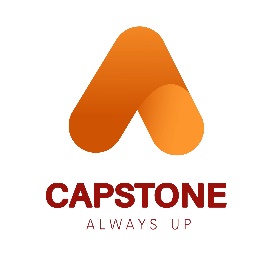 Beijing Capstone Management Consulting Co. Ltd.
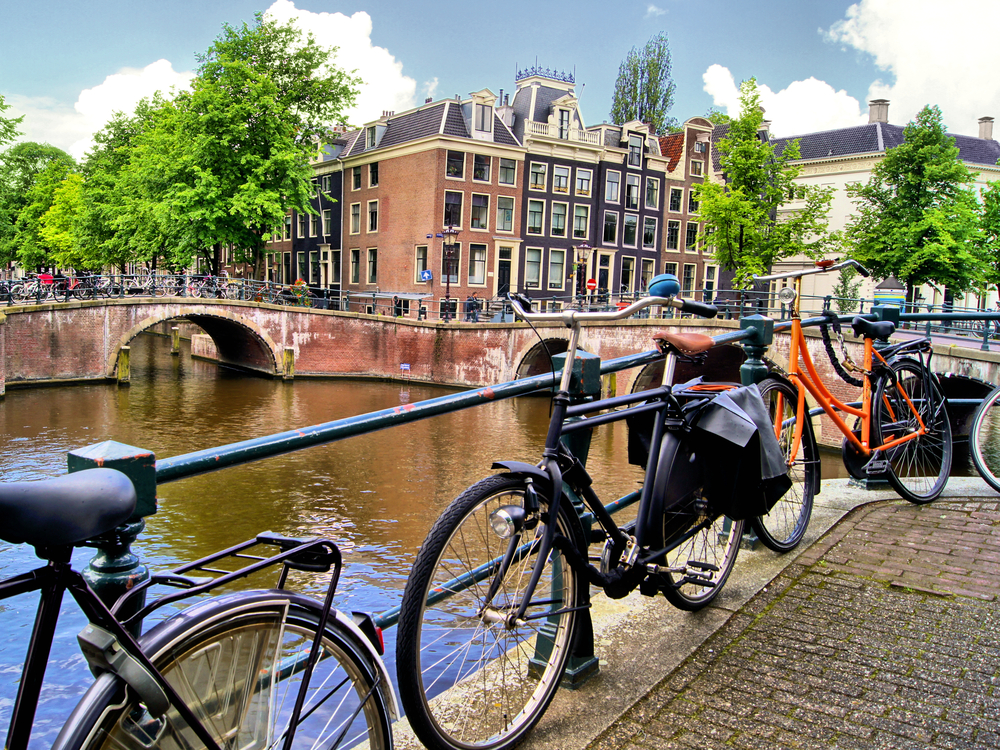 27 Sep – 1 Oct 2013 | Amsterdam, Netherlands
ESMO 2013